縮図の利用
実際の距離は
1
1
1
実際の距離を
　　　に縮めた地図
1000
1000
1000
1000倍
50ｍ
５cm
の縮図
5000㎝
5㎝×1000＝
100㎝＝1m
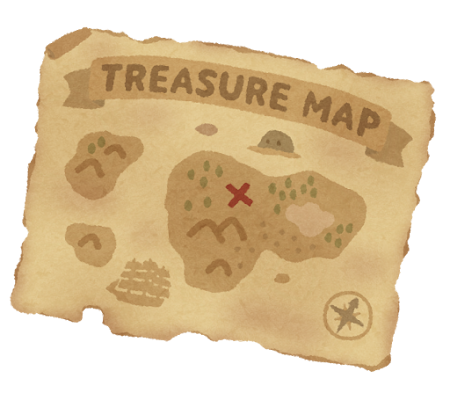 500㎝＝5m
5000㎝＝50m
５cm
単位をそろえるとできるね
縮尺　何分の一でしょう
1
1
1
1
1
1m
1cm
1000000
100000
100
10000
1000
100cm
100倍
元の長さに
もどすには
10ｍ
1cm
1000cm
1000倍
100ｍ
1cm
10000cm
1000m(1km)
1cm
100000cm
10000m(10km)
1cm
1000000cm
縮図の利用
1
1000
縮尺
の縮図
実際の長さは
×1000
10m
1cm
1000㎝＝
100㎝＝1m
1000㎝＝10m
×1000
50m
5cm
5000㎝＝
1000㎝＝10m
縮図の利用
縮図から学校の施設の長さを求めよう
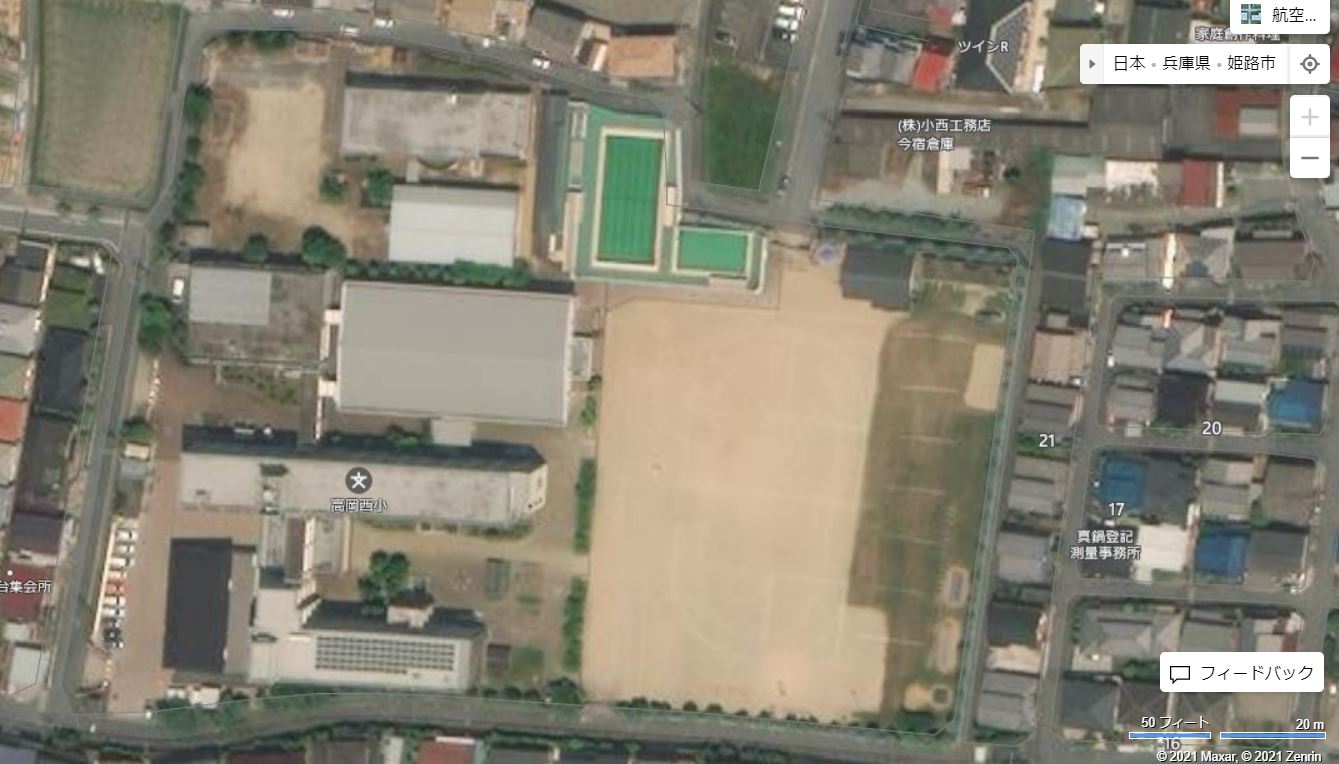 2.5cm
16.6cm
4.3cm
6cm
9.3cm
7cm
8cm
9.1cm
4.2cm
17cm
1
10m⇒1cm
1cm
10ｍ
の縮図です
1000cm
1000